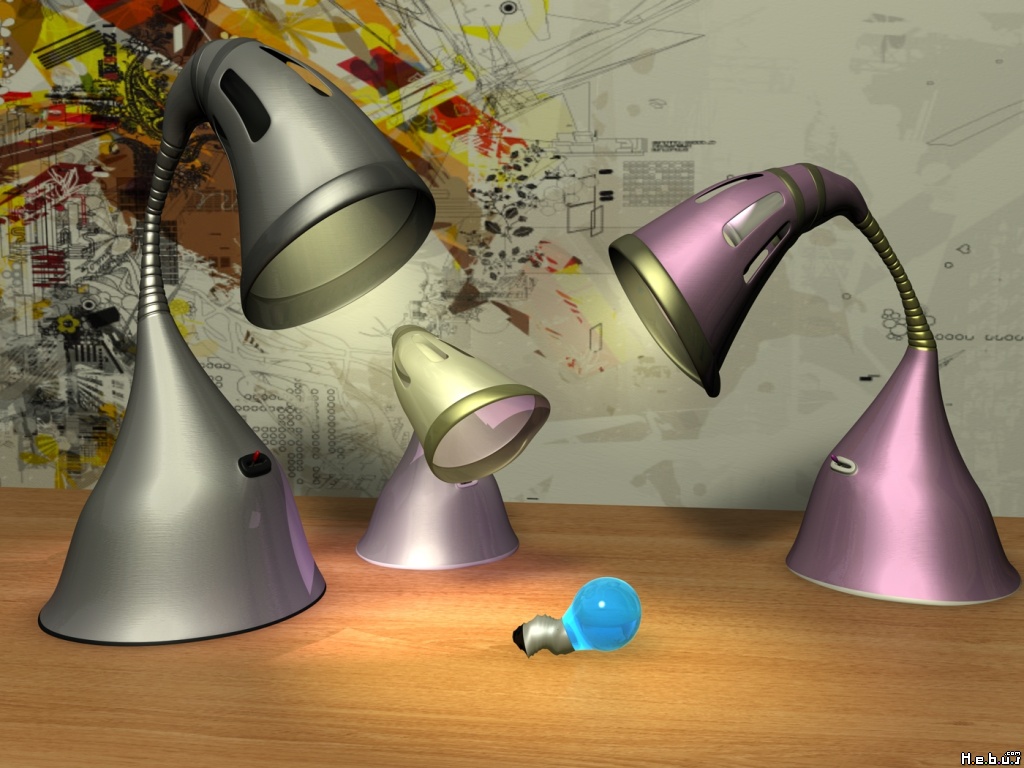 بسم الله الرحمن الرحيم
République Algérienne Démocratique et populaire
Ministère de l’Enseignement Supérieur  Et de la Recherche Scientifique
Université Mentouri-Constantine
Faculté des Sciences de l’Ingénieur
Département d’Informatique
LMD
Exposé  sur la programmation linéairela programmation séparablela programmation quadratique
Réalisé par                                                                                       dirigé par:
HADDOUCHE ASMA                                                                                  Mr LAYEB 
BOUHEDJA WAFA
BELALA AMINA
Plan
Programmation Linéaire   
Programmation Séparable
Programmation Quadratique
Conclusion
Programmation linéaire
Introduction
Définitions
Résolution Graphique
La Méthode du Simplexe
La dualité
Introduction
L’optimisation combinatoire consiste à trouver l’optimum d’une fonction dans un temps d’exécution raisonnable.         

Les méthodes de l’optimisation combinatoire peuvent être classées en méthodes heuristiques et méthodes exactes.

Dans le cas simple où la fonction à maximiser ou minimiser et toutes les contraintes sont du premier degré, le problème prend le nom de programmation linéaire.

On distingue dans la programmation linéaire, la programmation  linéaire en nombres réels, et la  programmation en nombres entiers, pour laquelle les variables sont dans IN.
Programmation linéaire
Introduction
Définitions
Résolution Graphique
La Méthode du Simplexe
La dualité
Définitions
la programmation linéaire(PL) : 
       En mathématiques, les problèmes de programmation linéaire (PL) est la recherche de l’optimum (minimum ou maximum) d’une fonction objectif linéaire liées par des équations ou inéquations linéaires appelées contraintes
La fonction objectif:
      on appelle fonction objectif d’un problème d’optimisation le critère de choix entre les diverses solutions possibles.
Les contraintes :
    On appelle contraintes du problème toutes les relations limitant le choix des valeurs possibles des variables.
Définitions
Forme générale d’un problème linéaire:
 MAX (ou MIN): c1X1 + c2X2 + … + cnXn
  	                  a11X1 + a12X2 + … + a1nXn ≤ b1
     S.C	  a21X1 + a22X2 + … + a2nXn ≤ b2
                           ………………………………..  
	                  am1X1 + am2X2 + … + amnXn = bm
                              x1≥  0 ,  x2 ≥ 0 ,  .........,  xn ≥0
 
Matriciellement, le problème peut s’´ecrire comme
  Max(ou Min) (z) = cT  x,
  S.C                 Ax ≤ b, 
                         x ≥ 0.
Avec : A matrice (m × n)   , b vecteur (m × 1)
           c vecteur (n × 1)      , x vecteur (n × 1).
Programmation linéaire
Introduction
Définitions
Résolution Graphique
La Méthode du Simplexe
La dualité
Résolution Graphique
Exemple 
On va maximiser la fonction suivante   Max(z) = 1200 x1 + 1000 x2
sous les contraintes économiques                          3 x1 + 4 x2 ≤ 160                                                                               6 x1 + 3 x2 ≤ 180        et les contraintes de signe                                      x1 ≥ 0    ;   x2 ≥ 0
        Cette méthode n'est applicable que dans le cas où il n'y a que deux variables de décision (d’activité), un problème linéaire peut être résolu de manière graphique en suivant le processus en trois étapes : 
Représentation graphique des contraintes et de la région réalisable.
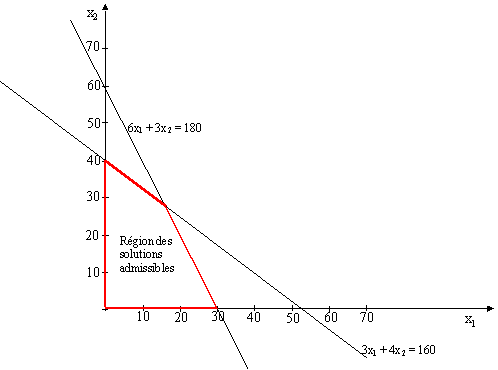 Résolution Graphique
2.Représentation de la fonction objectif.
3. Détermination le point optimum .
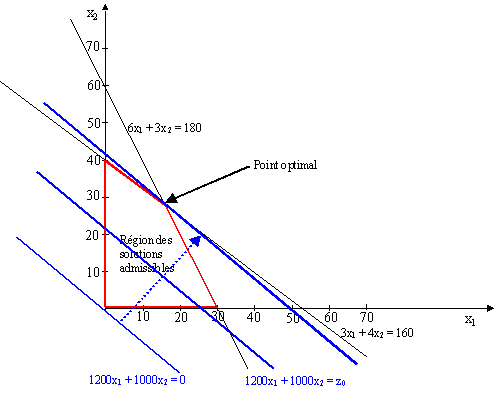 Programmation linéaire
Introduction
Définitions
Résolution Graphique
La Méthode du Simplexe
La dualité
La Méthode du Simplexe
Introduction
       Une des méthodes les plus connues pour résoudre des programmes linéaires en nombre réels est la méthode du Simplex. En théorie, elle a une complexité non polynômiale. Cependant, en pratique, il s'avère au contraire qu'il s'agit d'une bonne méthode. 
Définition
Un tableau Simplexe est constitué des coefficients des équations algébriques 
 Les coefficients de la fonction objectif
 Les coefficients des variables dans le membre de gauche des contraintes;
 Les coefficients du membre de droite.
L’Algorithme
            a. Prendre la forme d’égalité du problème linéaire .
            b. Soit r l’indice tel que max cj  ∀ j       //il donne la variable qui rentre 
 Test Si Air≤ 0 (Arrêt anormal)  
              (Si la colonne r est ≤0)   (Z +∞)   
         Si non                    
           c. Soit l’indice Min bi/Air      //Air > 0
La ligne pivot
           d. Faire le pivotage : la variable entrante prend la colonne de la variable
         sortante dans le système d’équations, en ce compris dans l’expression
         de la fonction objectif
           e. Test d’arrêt  Si cj≤0    ∀ j
Arrêt normal si non aller à (b)
La Méthode du Simplexe
Exemple       
Max     Z= 1200 x1+ 1000 x2                                                                         Max Z=1200 x1 +1000 x2
                3x1 + 4x2 ≤ 160                                                              3x1 + 4x2 + t1=160
                6x1 +3x2  ≤ 180                                                              6x1 +3x2 +t2 =180
                x1 ≥ 0, x2 ≥ 0                                                                 x1 ≥ 0, x2 ≥ 0     
Dans l’exemple :
Les variables de base sont donc x1, x2
Les variables hors base sont t1, t2
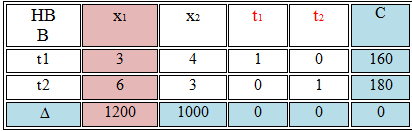 On sélectionne la variable HB ayant le plus grand coefficient positif dans la ligne D. (La colonne pivot )
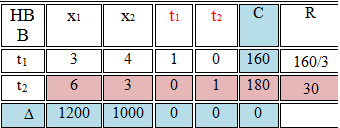 On sélectionne la variable dans la Base ayant le plus petit coefficient positif dans la colonne R  .(la ligne pivot)
La Méthode du Simplexe
On appelle élément pivot le coefficient situé à l’intersection de la colonne pivot et de la ligne pivot (6).
- Amener un coefficient 1 à la place du pivot en divisant la ligne pivot- Les  coefficients  de  la ligne du pivot sont divisés par le pivot
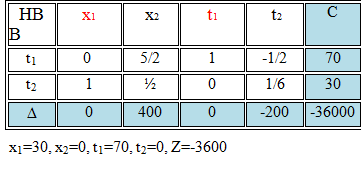 La Méthode du Simplexe
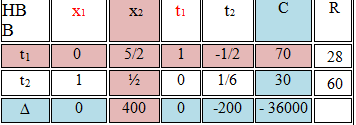 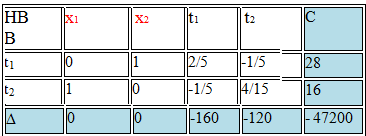 Critère d'arrêt des itérations:Si tous les coefficients de la ligne D     relatifs  aux  variables  HB, sont négatifs ou nuls, la solution trouvée est optimale
La solution optimale : x1=16, x2=28, Z=47200
Programmation linéaire
Introduction
Définitions
Résolution Graphique
La Méthode du Simplexe
La dualité
La dualité
Définitions                      
                                            forme dual

Ou c et x sont des vecteurs de taille n, b un vecteur de taille m, et A une matrice de taille .
Intérêt de la Dualité 
       Le problème dual possède de très intéressantes applications économiques. À chaque contrainte primale correspond une variable duale.
Caractéristique
      A tout programme linéaire appelé PRIMAL correspond un programme linéaire appelé DUAL obtenu de la manière suivante:
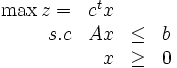 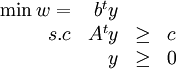 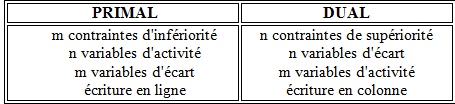 La dualité
Exemple
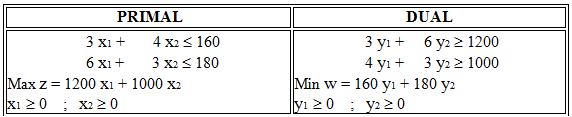 A l'optimum, le primal et le dual sont liés par les règles suivantes:- les fonctions objectifs z et w ont la même valeur optimale- la valeur marginale d'une variable dans un programme est égale à l'opposé de la valeur optimale de la variable associée dans l'autre programme et réciproquement.

Solution
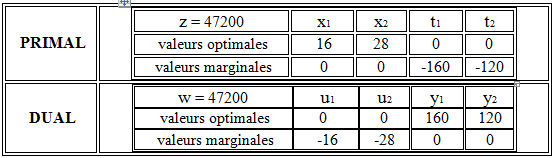 Plan
Programmation Linéaire   
Programmation Séparable
Programmation Quadratique
Conclusion
Programmation Séparable
Introduction
Définition
 Algorithme de résolution des problèmes séparables 
Exemple
Introduction
En informatique, la programmation non-linéaire ( PNL) est une méthode permettant de résoudre de nombreuses équations et inéquations dépendant d'un ensemble de paramètres  « contraintes » sous la forme d'une fonction à maximiser ou à minimiser.

 Il y’a plusieurs méthodes de résolution de ce genre de problème, parmi ces méthodes on a 
Les  problèmes  séparables
Les problème a contrainte linéaire 

Définition
    Des problèmes séparables qui ne comportent que des fonctions non linéaires d’une seule variable.
    Une fonction est séparable si elle peut être exprimée comme la somme de fonctions d’ une seule variable : f(x) = ∑ fj(xj) , j=1....n
    Ces problèmes peuvent être résolus en considérant une suite d’approximations linéaires par morceaux des fonctions non linéaires d’une seule variable.
Programmation Séparable
Introduction
Définition
 Algorithme de résolution des problèmes séparables 
Exemple
Algorithme de résolution des problèmes séparables
chaque fonction non linéaire d’une seule variable est remplacée par une approximation linéaire par morceaux.
le problème approximé est alors résolu par une version spécialisée de l’algorithme du simplexe traitant les problèmes linéaire par morceaux.
enfin , si la solution ainsi obtenue s’écarte trop des relations non linéaires originales, on raffine la discrétisation autour de la solution optimale du problème approximé et on itère.
Programmation séparable
Introduction
Définition
 Algorithme de résolution des problèmes séparables 
Exemple
Exemple
Min  x12 – 4x1 – 2x2
                x1+ x2 ≤ 4
    S.C     2x1 + x2 ≤ 5
              -x1 + 4x2 ≥ 2
               x1  , x2 ≥ 0
Il s’agit d’un problème convexe car on minimise x12 qui est une fonction convexe. La première étape à faire est de se donner une borne inférieure et une borne supérieure à la valeur que pourra prendre la variable non linéaire.
Supposons ici que 0 ≤ x1 ≤ 2.5. 
 Point O    x1 = 0      y = x12 = 0
 Point A    x1 = 1      y = x12 = 1
 Point B    x1 = 2       y = x12 = 4
 Point C    x1 = 2.5    y = x12 = 6.25
On construit alors une approximation linéaire par morceaux de la fonction en reliant par des segments de droite les points d’évaluation de la fonction. on obtient la courbe linéaire par morceaux indiquée par OABC de ce problème
Exemple
La deuxième étape  on résoudre le problème linéaire par morceaux .  nous allons avoir recours à la notion d’épigraphe . en effet, lorsque le problème est convexe , on peut remplacer la fonction linéaire par morceaux liant x1 et y par son épigraphe comme fait à ce problème. On peut vérifier que l’épigraphe correspond aux trois inégalités suivantes :
                                                          ce qui peut encore s’écrire comme suit                                                   
  y   ≥   x1                (1)                                     x1 – y      ≤  0
  y   ≥   3x1 -2          (2)                                      3x1 – y    ≤  2                               
  y   ≥   4.5x1 – 5      (3)                                    4.5x1 – y  ≤   5
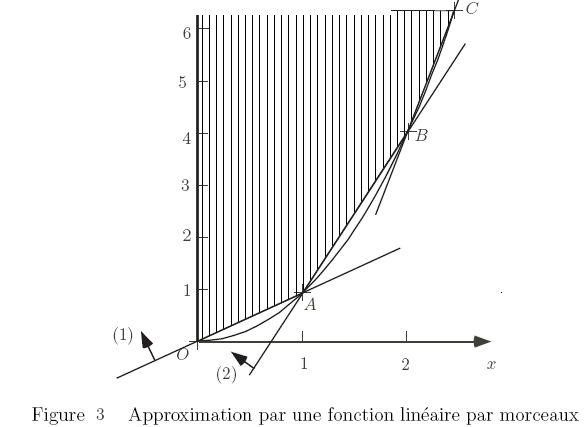 Exemple
Il suffit alors de minimiser y. En effet, en minimisant y avec la contrainte que ( x1 , y) appartienne à l’épigraphe , on se retrouvera donc sur la limite inférieure de l’épigraphe , donc sur la courbe linéaire par morceaux indiquée par OABC à ce problème . ce dernier est donc remplacé par le suivant :
                                Min  y – 4x1 – 2x2
                                                x1      + x2   ≤ 4   
                                                2x1  +  x2   ≤ 5	
                            S.C             - x1   +  4x2 ≥ 2
                                                x1             – y ≤ 0
                                                3x1          – y ≤ 2 
                                                4.5x1    – y ≤ 5 
                                                x1 , x2   ≥ 0

en résolvant le problème approximé on introduit une erreur par rapport la vraie fonction .Ainsi pour x1 = 1.5 , la fonction vraie x12 vaut 2.25 alors que son approximation linéaire par morceaux fournit comme valeur 2.5 . d’ou la nécessité de raffiner la discrétisation et d’itérer.
Plan
Programmation Linéaire   
Programmation Séparable
Programmation Quadratique
Conclusion
Programmation Quadratique
Introduction
Problème d’affectation quadratique
Méthodes de résolution
Introduction
Définition
     

       Les problèmes de programmation quadratique sont des problèmes d'optimisation où la fonction objectif est quadratique et les contraintes sont linéaires ou quadratiques.

En mathématiques, une forme quadratique est une équation de degré deux avec un nombre quelconque de variables. 


La forme générale d’un problème quadratique Soit . 
                                                      


                     
                          SC 
                                                           


                                                                                      
                                                                                              
            Q:matrice
            C:vecteur
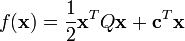 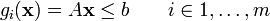 Programmation Quadratique
Introduction
Problème d’affectation quadratique
Méthodes de résolution
Problème d’affectation quadratique
Le problème d’affectation quadratique consiste à placer n unités communiquant entre elle sur  n sites prédéterminés. Entre une unité i placée sur un site k et une unité j placée sur un site 1  se passe une interaction qui a un coût : cijkl. En général, ce coût est le produit du flux fij entre les deux unités par la distance entre les deux sites dkl. Et le problème consiste à minimiser le coût total de l’implantation des n unités sur les n sites

 Utilisation des métaheuristiques  pour ce problème 

Les algorithmes évolutifs: Des heuristiques telles que les algorithmes génétiques  ou les méthodes de recherche par dispersion ont également pris part à la course à la meilleure solution. Mais finalement, ils n’offrent, tous seuls, que peu de résultats
      Et c’est ainsi que sont nés les algorithmes hybrides évolutifs/recherche locale
Méthodes de recherche locale: La méthode qui a donné les meilleurs résultats est la méthode Tabou (La méthode Tabou robuste et La méthode Tabou réactive)
Programmation Quadratique
Introduction
Problème d’affectation quadratique
Méthodes de résolution
Méthodes de résolution
1. Optimisation avec contraintes :
Parmi les méthodes les plus importantes pour résoudre ces problèmes sont :
Résolution par substitution
Les conditions nécessaires d’optimalité de Karush Kuhn et Tucher(KKT)
La méthode du Lagrangien
2. Optimisation sans contraintes :  
     Parmi  les méthodes  les plus importantes pour résoudre ces problèmes  sont des méthodes itératives :
la méthode de gradient conjugué (GC).
la méthode de la plus forte pente (la méthode de descente du gradient conjugué)
Dans ces méthodes une itération consiste à calculer à chaque étape xk+1 on fonction  xk
On manière générale :
     Xk+1 = Xk +dt                    x0 =(0,0): point de départ
     X0 donné                           d : vecteur de direction.
                                                t : le pas de la méthode.
Méthodes de résolution
3. Définition :
Soit f une fonction de Rn →R, un vecteur ‘d’ est une direction de descente en x s’il existe  T > 0 tel que f(x +td) < f(x), t∈ [0, T].

Tests d’arrêts :
||g (xk+1)|| ≤ ε , ε≈ 10-2
               ou
|| f (xk+1) – f(xk) || ≤ ε
    
4. La méthode de gradient conjugué :
     4.1 Introduction: méthode du gradient conjugué est un algorithme pour la solution numérique des systèmes particuliers d'équations linéaires, à savoir ceux dont la matrice est symétrique et définie positive. La méthode du gradient conjugué est une méthode itérative, Cette méthode n’utilise pas la minimisation unidimensionnelle mais plutôt des calculs directes, elle spécifique à la fonction quadratique.
Méthodes de résolution
b) Algorithme de gradient conjugué :
     Soit x0 : point de départ (fixé).
     *Posons k=0:
                      Calculer: g0 =     f (x0) = A x0 +b
                       posons: d0 = - g0                               
     * While g0≠0 
                      A l’itération k calculer , on est au point xk
                         xk+1 = xk + λk dk ;  
                    Avec : 
                                    λk = - gkT dk  / dkT A dk ;
                                    dk+1 = - gk+1 + Bk dk ;
                                    Bk = gk+1T Adk / dkT A dk ;
                                    K: = k+1 ;
         End (while).
     *test  d’arrêt.
Exemple:
Exemple :
Opt f(x) = x12   + 2x22 -2x2 – 2x1x2.
        g(x) = (2x1 – 2x2 , 4x2 – 2x1 – 2 ).
        H(x) =   2       -2   
                     -2       4   
      H(x) est définie positive et constant donc : f(x) est une fonction quadratique.
k=0 : x0 = (0,0), d0 = - g0 =     0
                                                -2 
                                                   	
                                                                         0                2    -2      0
          λk = - gkT dk  / dkT A dk =>λ0 =-(0,-2)  2   /(0,2)   -2    4      2    

             λ0  =1/4
          xk+1 = xk + λk dk=> x1= (0,0)+1/4(0,2)
            x1= (0,1/2)
Exemple
on remplace x1= (0,1/2) dans la fonction g(x) => g(x1) = (-1,0)	

                                                                     2  -2      0                    2  -2    0
 Bk = gk+1T Adk / dkT A dk =>B0= (-1,0)    - 2   4      2    /  (0,2)    -2   4     2     
 B0 =  1/4
 dk+1 = - gk+1 + Bk dk  => d1= (1,1/2)
  || g(x1) || =1  > ε  
   k =1 ;
   λ=1, x2=(1,1), g(x2) =(0,0), || g(x2) || =0 < ε

La solution optimale est  x2=(1,1)
Méthodes de résolution
Méthode de la descente du gradient conjugué (la plus forte pente) :
      La descente de gradient désigne un algorithme d'optimisation, cette méthode utilise le principe de la minimisation unidimensionnelle .
   Le principe d’une méthode de descente est de calculer  les itérations xk+1 = xk + λk dk , λk > 0 tel que :        
   f(xk+1) <f ( xk  ) 

 Min  f(x)         transforme                  Min h(t)                                        
      x ∈ Rn                                                                              t ∈R
 a) l’Algorithme :
     * choisir un point de départ x0 , k=0
     * à l’itération k,dk= -    f(xk) = -g(xk)        (b)
             Trouver λk tel que f(xk +λk dk) =Min(f(xk +λk dk) 
                   Xk+1=xk+ λkdk
     * test d’arrêt : 
                             si   vérifier 
                                   pt Min atteint;
                             Sinon 
                                   faire k=k+1 est retourner au point(b) ;
                             Fin si
Exemple
Min (x12+2x22 -2x2 – 2x1x2)  
       g (x) =(2x1 – 2x2 , 4x2 – 2 – 2x1)
      d0= - g(x0)
k=0 , x0 (0,0)
d0= - (0,-2)= (0,2)
     Xk+1=xk+ λkdk
    X1=x0+λ0d0 => (0,0)+λ0(0,2)= (0,2λ0)
   Min f(0,2λ0) = Min(8λ02 , - 4λ0 )
   f `(λ0) = (16 λ0 - 4)= 0 => λ0 = 1/4
   x1 = (0, 2 λ0) = (0, 1/2)
Test d’arrêt :
   g(x1) = (-1,0) => || g(x1) || = 1 > ε (le test d’arrêt n’est pas vérifié)
   k=1 :
   x2 = (1/2,1/2)
   k=2 :  
   x3 = (1/2,3/4)
   ……………………….
  k=17:
  x18 = (511/512 , 511/512) => || g(x18)|| = 0.003<0.01
Donc la solution optimale est:  x18 = (511/512 , 511/512)
Plan
Programmation Linéaire   
Programmation Séparable
Programmation Quadratique
Conclusion
Conclusion
L’optimisation combinatoire est un outil indispensable combinant diverses techniques des mathématiques discrètes et de l’informatique a fin de résoudre des problèmes de la vie réelle.

Un désir de faire de la programmation linéaire un des plus remarquables outils du calcul économique et de la gestion scientifique des entreprises  

Les développements théoriques engendrés par l’exploration des possibilités de la programmation quadratique extrêmement pointus et obscurs, malgré tout ils offrent dans un nombre conséquent de cas une solution optimale.
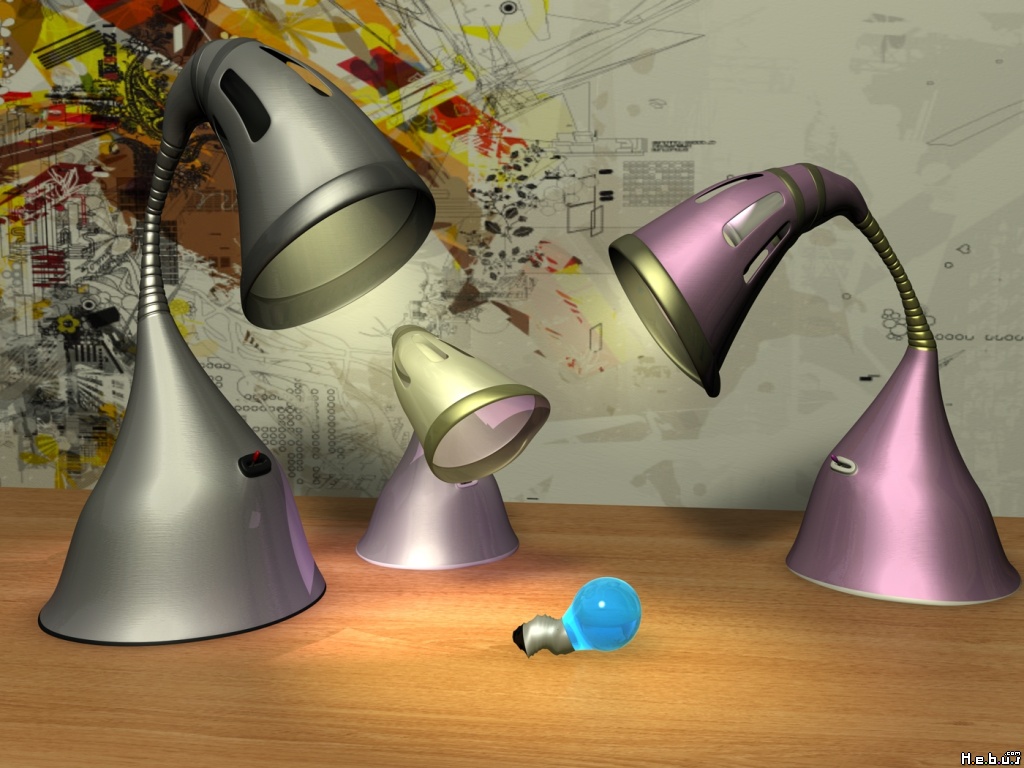 MERCI POUR VOTRE ATTENTION